Le collage du bois
Avec des colles synthétiques                                                                                    par Gérard Nourigat
Merci au CIRAD et au CTBA
Les bonnes questions
Type de boisindigène ou non – sec ou gras
Environnementintérieur – intérieur humide – extérieurimmersion eau salée
Sens des fibresfil contre fil – fil croisé
Contraintes structurelles
Le besoin
Usage amateur = pas d’outillagepas d’UV ni de haute fréquence
Pas de contrainte de productivité
Facilité de mise en œuvre
Prix de revient peu important
Réversibilité non nécessaire
Les familles de bois
Feuillus bois dursChêne – Hêtre – Frêne – Robinier – Sycomore – Châtaignier – Alisier – Cormier – Orme - Aulne
Feuillus fruitiersNoyer – Merisier – Poirier – Prunier - Pommier
RésineuxPin mar. – Douglas – Sapin - Mélèze
ExotiquesSipo – Ipé – Teck – Iroko – Kotibé – MoabiSapelli – Padouk - Wengé
Classification d’environnementpour usages non structuraux
D1 – Intérieur  < 50°C HR bois < 15% 
D2 – Intérieur condensation HR bois < 18% 
D3 – Intérieur humidité de l’air élevée         Extérieur protégé des intempéries 
D4 – Intérieur condensation fréquente         extérieur exposé aux intempéries         avec protection de surface
Les collages structuraux
Type 1 > 50°C ou HR à 20°C > 85% (exposition aux intempéries)Adhésifs phénoliques : Résorcine – Phénol Formol
Type 2 < 50°C ou HR à 20°C < 85% (Bâtiment chauffé ventilé)Adhésifs Aminoplastes : Urée Formol – Mélamine Urée Formol
Lames en bois massifs aboutés
Poutres avec aboutage à entures multiples
Bois massifs contrecollés
Les problèmes souvent négligés
Conservation : la durée de stockage est limitée        Toutes les colles craignent le froid
Température d’utilisation (>17°C et < 25°C)
Nature du joint, mince ou épais
Résistance au vieillissement
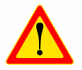 Vocabulaire
Temps ouvert = temps entre encollage et mise en contact
Temps fermé = temps entre mise en contact et serrage
 Gommage = temps minimum entre encollage et contact                       pour évaporation partielle des solvants
Pressage = temps nécessaire à la colle pour pénétrer dans                     le bois et évaporer le solvant (eau)
Épaisseur de joint = doit être respecté > 0,05 et < 0,2 mm
Dosage = Poids de colle à appliquer au m² pour obtenir de                  bonnes caractéristiques mécaniques                  120 à 250g/m² en moyenne
Principes
Encollage 1 face suffisant sauf indication contraire
Trop de colle nuit au collage (Typique 200 g/m²)soit 1 m² avec un biberon de 250g (50 ml de joint sur bois de 20mm)
Le pressage sert à évacuer le solvant et à forcer la colle à pénétrer Je dis la colle prend racine Ce processus n’est pas réversibleDonc ça ne sert à rien de prolonger le pressage
La force de pressage nécessaire est en moyenne de 0,5 Kg/cm²Pour un joint de panneau de 20x500 mm il faut 50 kg minimummais pour 4 joints dans le panneau il faut 200 kg(évitez les serre-joints 1 main ou à trop petit rail)
Le nettoyage des excédents de colle à l’éponge est de la barbouilleL’idéal est de racler les excédents tant que la colle est mi dur
Le collage de 2 bois d’essence différente nécessite que leur tauxd’humidité soient proches
Racloirs
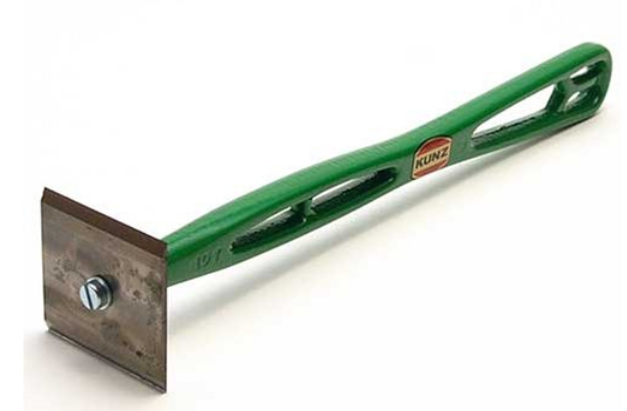 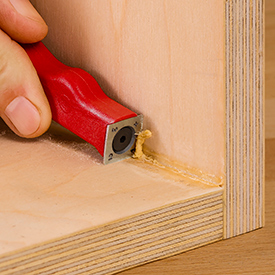 Mes colles préférées
Vinylique ou aliphatique
Polyurétnane = proscrite chez moi !
Urée-Formol
Epoxy
Cyanoacrylate
Prix croissant
Colle vinylique basique Bostik R22
Classification D1 – 200 g/m²
Prise lente – temps ouvert important 20  à 20°C
Conditionnement (conservation 18 mois)Biberons 250 et 750g – seau 5 Kg 21€
Temps de pressage 90   pour bois durs
Température d’utilisation 10°C minimum
Joints minces < 2/10ème de mm
Nettoyage à l’eau tiède
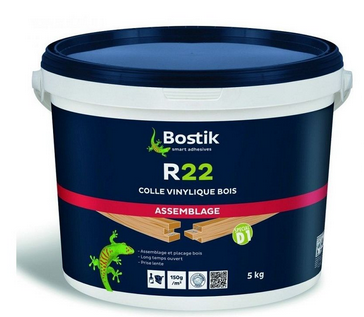 Colle vinylique Kleiberit D303.0
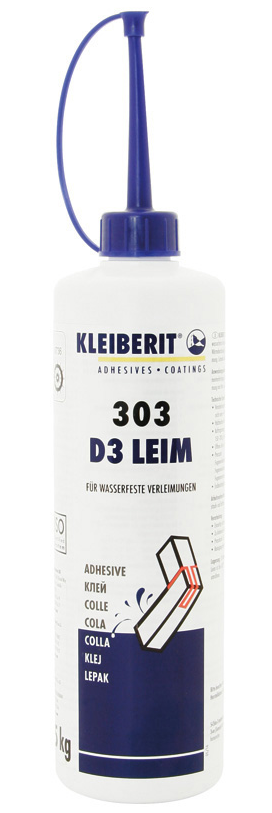 Historiquement, la 1ère colle pour bois gras – collage des fenêtres
Classification D3 et D4 avec additif 303.5 (24h)
Prise lente – temps ouvert 10  à 20°C
Conditionnement (conservation 18 mois)Biberons 500g 6€81 – seau 4,5 Kg 31€
Humidité des bois entre 8 et 14%
Temps de pressage 20   pour bois durs à 20°C
Température d’utilisation 10°C minimum
Joints minces < 2/10ème de mm
Nettoyage à l’eau ou raclage à 1heure
Colle aliphatique Titebond II
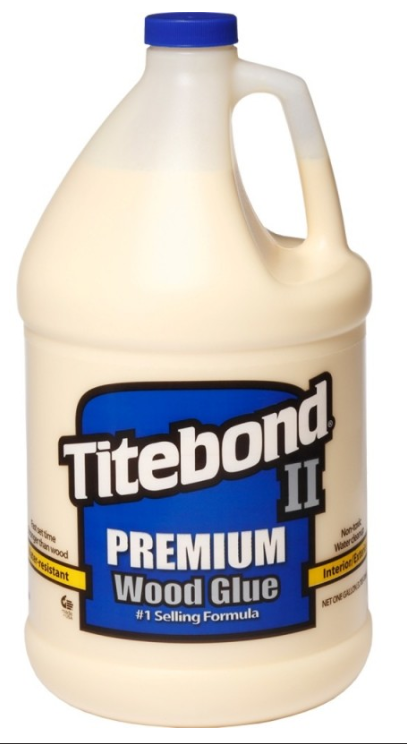 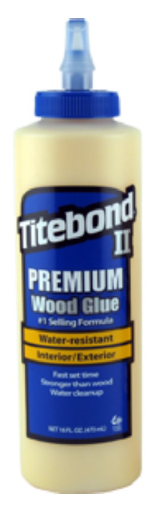 470ml
11€
Classification D3  utilisable en extérieur
Prise lente – temps ouvert 5  à 20°C
Résine aliphatique – joint renforcécouleur marron clair
Temps de pressage réduit 15 
Température d’utilisation 12°C minimum
Joints minces < 2/10ème de mm
Raclage à 30 minutes
Agréée FDA pour contact alimentaire
3,8L 52€
Colle aliphatique Titebond III
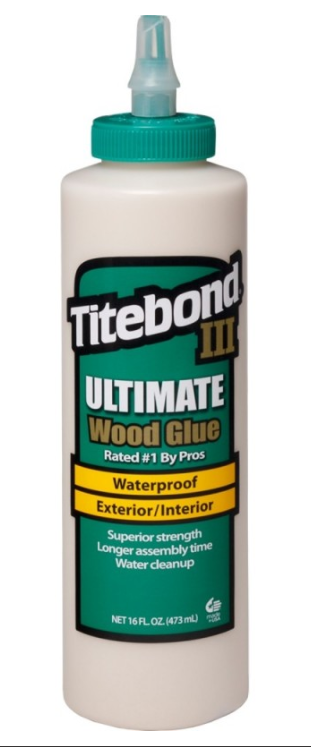 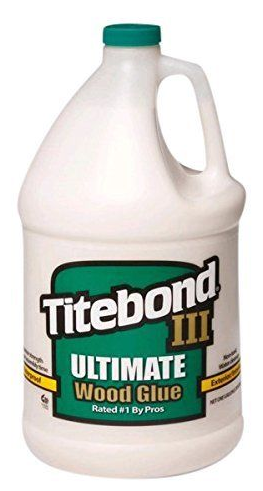 470ml
18€
Classification D3  utilisable en extérieur
Prise lente – temps ouvert 10  à 20°C
Résine aliphatique – joint renforcécouleur marron clair (Polyacétate de vinyl)
Temps de pressage réduit 20 
Température d’utilisation 12°C minimum
Joints minces < 2/10ème de mm
Raclage à 30 minutes
Agréée FDA pour contact alimentaire 
Réserver pour usages spéciaux (prix)
3,8L 75€
Henkel Ponal Fix & Fest
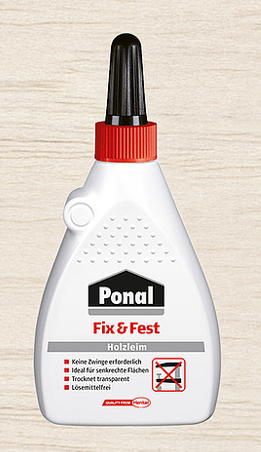 Sans solvant = sans serrage
D3 étanche à l’eau
Sèche transparente
13€33 les 500g chez Amazon.de
Humidité bois >8% et < 12%
Au moins un des bois doit être absorbant OK pour bois / PVC
Polypropylène – polyéthylène – polyacrylique  - PTFE incompatible
Sur la peau : rincer eau + savon
Henkel Ponal autres produits
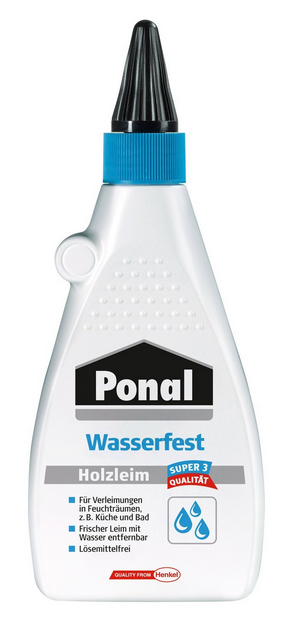 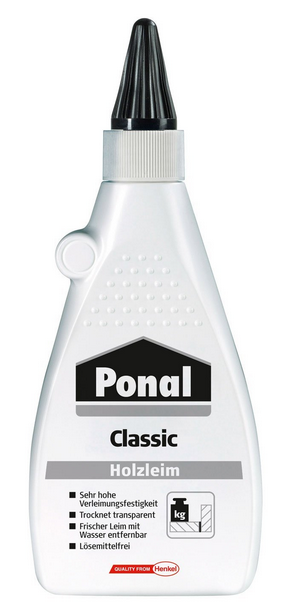 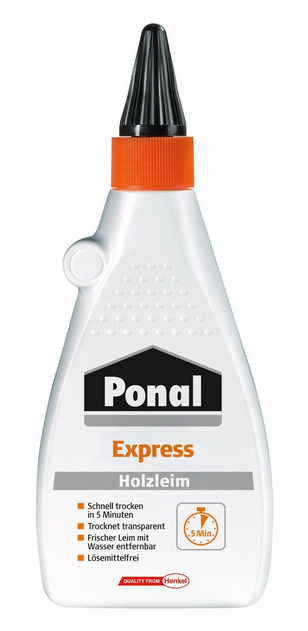 10€20
4€70
9€50
Urée-Formol pré-catalysée
Fabriquée par Bostik et vendue chez Laverdure + achats groupés PdB
 Conserver en bocal étanche (Hydrophile)
 Viscosité ajustable en dosant l’eau 
 Convient pour placage ou joints épais
 Très dure après séchage (Idem Caurite)
 Nettoyage à l’eau tiède après 1h de pressage
 Nécessite de prévoir la quantité à utiliser avant préparation (Prévoir 250g / m² de joint)
 Peu toxique
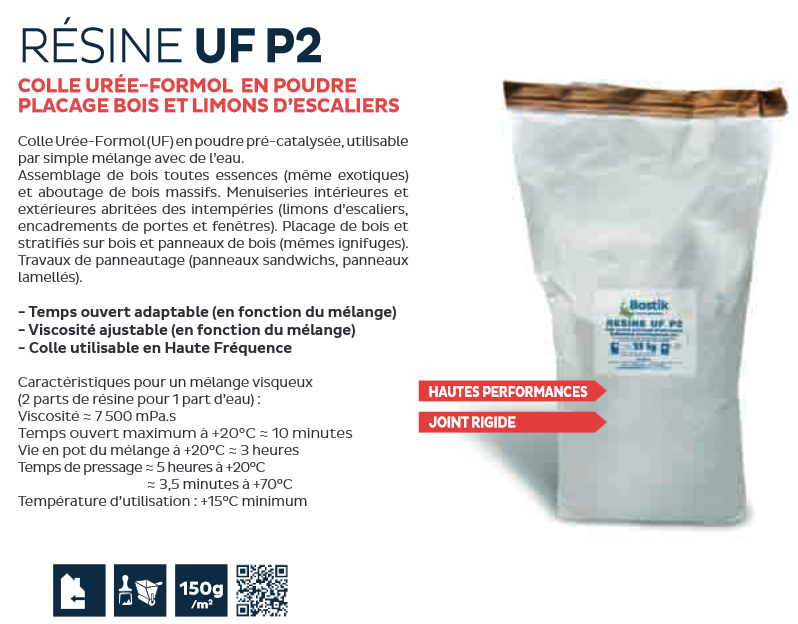 Pistolet à air chaud
En poids
Utilisable en joint épaisde 0,2 à 3 mm
Les colles Polyurétnane
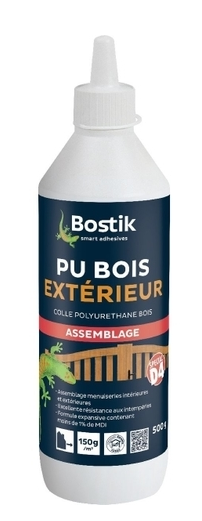 11 €
Sont bannies chez moi !
D4
Elles tâchent
Elles sont résistantes sur joint mincemais pas sur joint épais
Elles résistent à la chaleur 
Prise lente 3 jours à 10°C
Nécessite air humide pour la prise
Les colles Néoprène
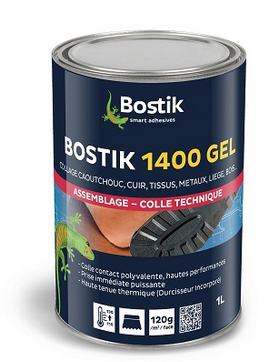 Bostik 1400 colle contact
Pour placage
Préferer le gel
Étendre à la spatule
Prise rapide (pas repositionnable)
Sans toluène
Idéale pour les cordonniers
20 € / L
Colle époxy tri composant
Très nombreux fabricantsBostik Epiphen RE4020 + DE4020 rapide = 8hou DE4025 lent = 20h + charge pour ajuster viscosité(farine de bois ou silice colloïdale) en volume 100 + 35
Prix élevé  40€ / Kg - Usage marine universel
Temps ouvert > 1h30
Pas de pressage
14 jours pour joint stabilisé
Protéger les pièces des excédents de colle
Garantie > 10 ans en immersion eau de mer
Éviter le contact avec la peauréaction exothermique : attention au feu
En alternative :
Kit West system 62€Résine 105 - 1Kg
Durcisseur 205 – 200g
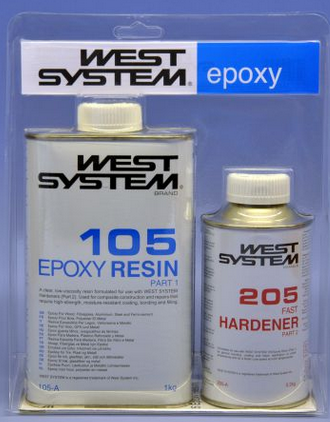 Les mastics colle SIKA 11-FCpolyuréthane mono-composant
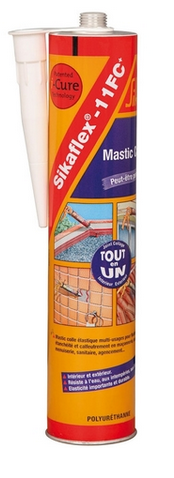 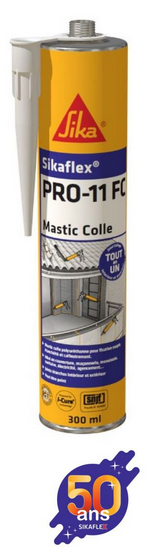 Indispensable et irremplaçable !
Joints épais restant souples
Collage bois sur bois ou bois sur métal ou bois sur maçonnerie
Présentation en cartouche < 7€ 5 coloris dont marron
Eviter la cartouche à gâchette
Utilisable 1 seule fois car rebouchage précaire
Cyanoacrylate DAP – le miracle !Baltimore April 20, 2016
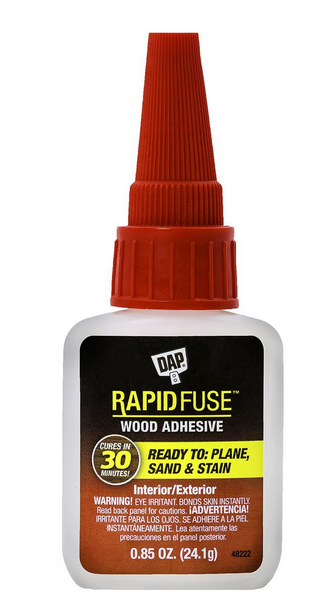 6 €24g
10 $113g
Repositionnable durant 3 minutes
Séchage en 30 minutesprêt à surfacer, poncer ou vernir
Pas de serrage important
Ne gonfle pas
Bon état de surface des bois nécessaire(Joint ultra mince)
Toutes essences de bois
Joint 40% plus résistant que colle ordinaire
Utilisable en intérieur et extérieur
Résistance au cisaillement
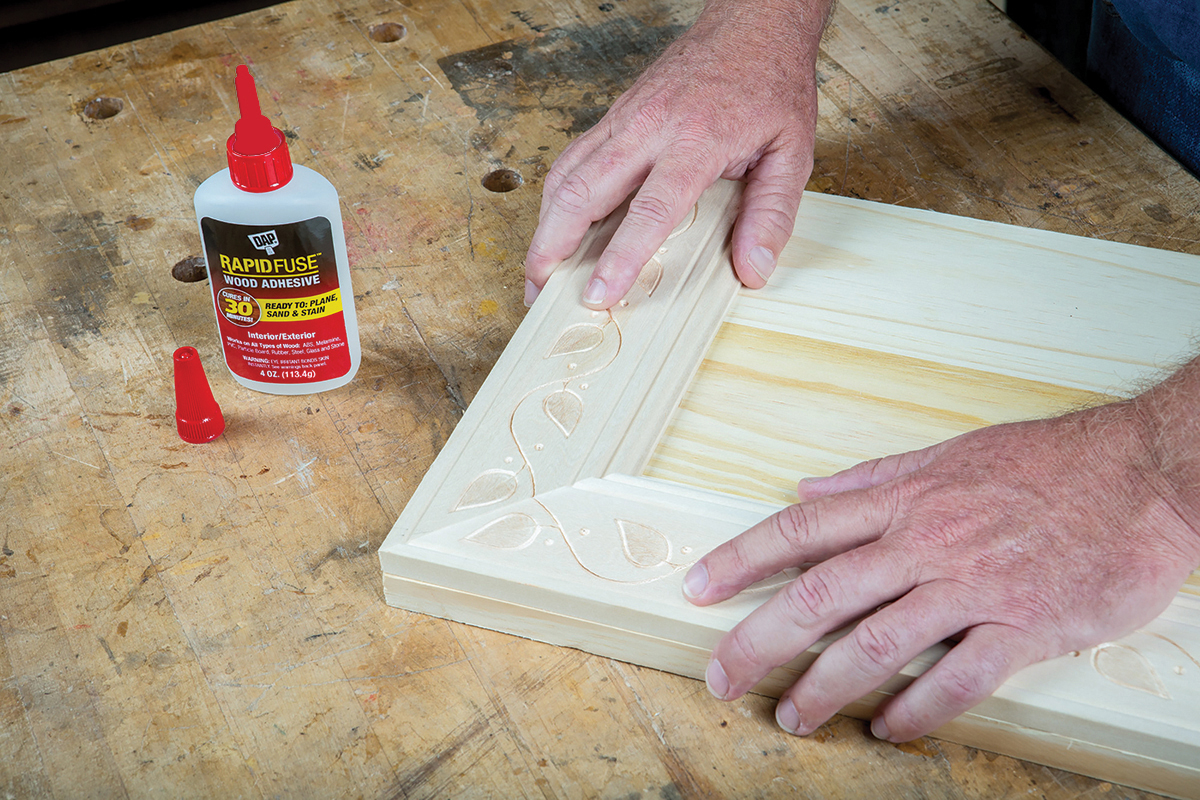 Démonstration
Mais nous ne sommes pasà la Foire de Paris ni mêmeau salon de l’agriculture !